Presentation onCuExpo 2005Leaders in Urban ChangeWinnipeg Inner City Research AllianceUniversity of Winnipeg
by
Tom Carter, Senior Scholar
University of Winnipeg
to
CuExpo 2013
Engaging Shared Worlds

Cornerbrook   NFLD

June 12-15, 2013
Tom Carter, Senior Scholar
University of Winnipeg
CuExpo 2005:  Leaders in Urban Change
Questions for Panelists
Why did you organize the event?  What was the main motivation or goal of the group?
What happened at your CuExpo (e.g. # of sessions, # of people registered, themes, unique features)?
How did your CuExpo reflect community-university collaboration, both in the planning and the outcome?
We are now at the 5th Canadian CuExpo.  What do you see as the future for the CuExpo?  Movement?
Tom Carter, Senior Scholar
University of Winnipeg
CuExpo 2005:  Leaders in Urban Change
CuExpo 2005 sought to strengthen the understanding of, and support for, the unique and diverse nature of action-oriented research involving innovative collaboration between University and Community partners.
Tom Carter, Senior Scholar
University of Winnipeg
CuExpo 2005:  Leaders in Urban Change
The conference explored the following themes

elements of research partnerships such as structure, process and dynamics
community capacity building
research challenges
research opportunities
how to influence policy
balancing power and participation
Tom Carter, Senior Scholar
University of Winnipeg
CuExpo 2005:  Leaders in Urban Change
These themes were explored within the context of urban and inner city issues such as

poverty
supporting children and youth
homelessness
high need populations
Aboriginal issues
affordable housing
community economic development
innovative approaches to education
Tom Carter, Senior Scholar
University of Winnipeg
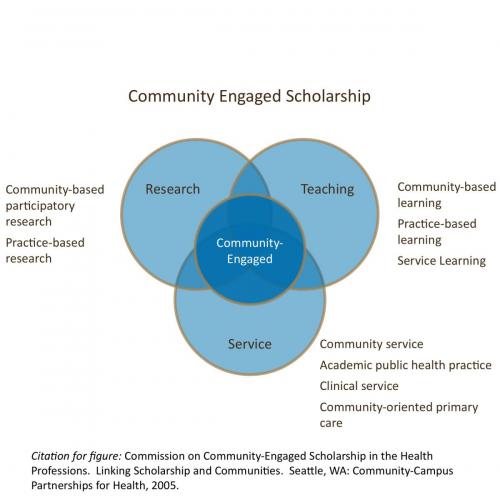 © Linda Hawkins
Tom Carter, Senior Scholar
University of Winnipeg
CuExpo 2005:  Leaders in Urban Change
Motivation or Goal of the Organizing Group

To help strengthen the effectiveness of community-university research partnerships and community based research.
Tom Carter, Senior Scholar
University of Winnipeg
CuExpo 2005:  Leaders in Urban Change
What happened
approximately 300 attended
approximately 40 concurrent sessions
three plenaries
three sessions open to the public
people from all provinces of Canada; the USA, the UK, Australia and New Zealand
academics, representatives of the three levels of government
community service providers, advocacy groups
business, education, recreation
Aboriginal, refugee, immigrants
planners, mental health professionals
Tom Carter, Senior Scholar
University of Winnipeg
CuExpo 2005:  Leaders in Urban Change
What happened
two editions of the Canadian Journal of Urban Research (projects highlighted at CuExpo 2015)
international collaboration outcomes
improved networking with Aboriginal groups, homeless groups and immigrant and refugee organizations
further research initiatives were concrete outcomes of networking that developed
spawning secondary research initiatives
increased community profile of university and IUS
strengthened careers of several individuals – both academic and community based
curriculum development
Tom Carter, Senior Scholar
University of Winnipeg
Organizational Structure Reflects Community-University Collaboration
The Winnipeg Inner-city Research Alliance’s organizational structure had three main components:
h              Executive Steering Committee: community, university, and government representatives
h              Community Liaison Director 
h              Research Liaison Director
Tom Carter, Senior Scholar
University of Winnipeg
CuExpo 2005:  Leaders in Urban Change
What happened:  Good Discussion of Challenges to Sustainability

Partnership Issues
maintaining interest in the partnership
keeping the community interested
convincing academics of relevance of long-term work plan
focusing research on relevant themes for community
obtaining/maintaining balanced participation/ power
building and maintaining capacity in the community
dealing with small “p” politics
Tom Carter, Senior Scholar
University of Winnipeg
CuExpo 2005:  Leaders in Urban Change
What happened:  Good discussion of Challenges to Sustainability (cont’d)

Outcomes, Administration, and Funding Issues
relevant products and outcomes
covering community administrative costs
difficulty in obtaining sustaining funds
turnover and burnout at the community level
increased the pool of funders
Tom Carter, Senior Scholar
University of Winnipeg
CuExpo 2005:  Leaders in Urban Change
What happened:  Challenges to Sustainability

definition of community
Academic rigour versus community approach
advocacy versus research
the process takes time
difficulty in securing community involvement
priorities change rapidly
need to be flexible
community priorities not always government priorities
Tom Carter, Senior Scholar
University of Winnipeg
CuExpo 2005:  Leaders in Urban Change
What happened:  We Need Research With a Pulse (Cathy Crowe)

The community needs the university – there are many different areas that the community desperately needs the University to address – provide evidence, rigour, structure, policy, and program evaluation

The university needs the community – without interest, support and follow-through of the community all the research in the world will have little impact

Research with a pulse – that makes a real difference, that effects people’s lives, that moves the public to care, that will move politicians to act
Tom Carter, Senior Scholar
University of Winnipeg
CuExpo 2005:  Leaders in Urban Change
What is the Future of the CuExpo Movement? (Personal opinion)

Continue to discuss and address key challenges facing urban areas

The role of partnerships in strengthening urban communities’ capacity and resilience
The role of community in addressing important challenges in impoverished urban neighbourhoods
The role of urban governments in supporting and/or initiating community development
Improving citizen engagement at city hall
Identifying and strengthening the factors necessary to stimulate urban development
Mayor William A. Johnson Jr.
Rochester N.Y.
Tom Carter, Senior Scholar
University of Winnipeg
CuExpo 2005:  Leaders in Urban Change
What is the Future of the CuExpo Movement?

continue to be a knowledge broker
to connect relevant academic work to potential community applications
continue the two-way flow of information
tying practitioners and researchers together
narrowing the divide between town and gown
Tom Carter, Senior Scholar
University of Winnipeg
CuExpo 2005:  Leaders in Urban Change
Thank you

Questions?
Tom Carter, Senior Scholar
University of Winnipeg